WIGOS Framework Implementation Plan (WIP)
WMO Region III Workshop on WIGOS
Asuncion, May 14  2014
Dr L.P. Riishojgaard,
WIGOS Project Manager, WMO Secretariat
Outline
WMO
WIGOS Implementation Plan
Ten key activity areas of the WIP
Activities at the global level
(Regional Implementation Plan, R-WIP-III, will be covered by Jose Arimatea)
Specific focus on items 1, 3 and 7 (Management, Observing System Network Design, and the WIGOS Information Resource)
WIGOS Framework Implementation Plan (WIP)
CONTENTS
KEY ACTIVITY AREAS
Management of WIGOS implementation 
Collaboration with WMO co-sponsored observing systems & international partners
Design, planning and optimized evolution
Observing System operation and maintenance
Quality Management
Standardization, system interoperability and data compatibility
The WIGOS Operational Information Resource 
Data and metadata management, delivery and archival
Capacity development
Communications and outreach
Introduction and Background
Key Activity Areas for WIGOS Implementation
Project Management
Implementation
Resources
Risk Assessment / Management
Outlook
Annexes
Management of WIGOS Implementation / operation
Collaboration with co-sponsors and partners
Communications and outreach
Quality Management
Standardization, interoperability & compatibility
Operational Information Resource
Capacity Development
Design, planning and optimised evolution
Data discovery, delivery & archival
Observing system operation & maintenance
WIGOS Key areas
To oversee, guide and coordinate WIGOS
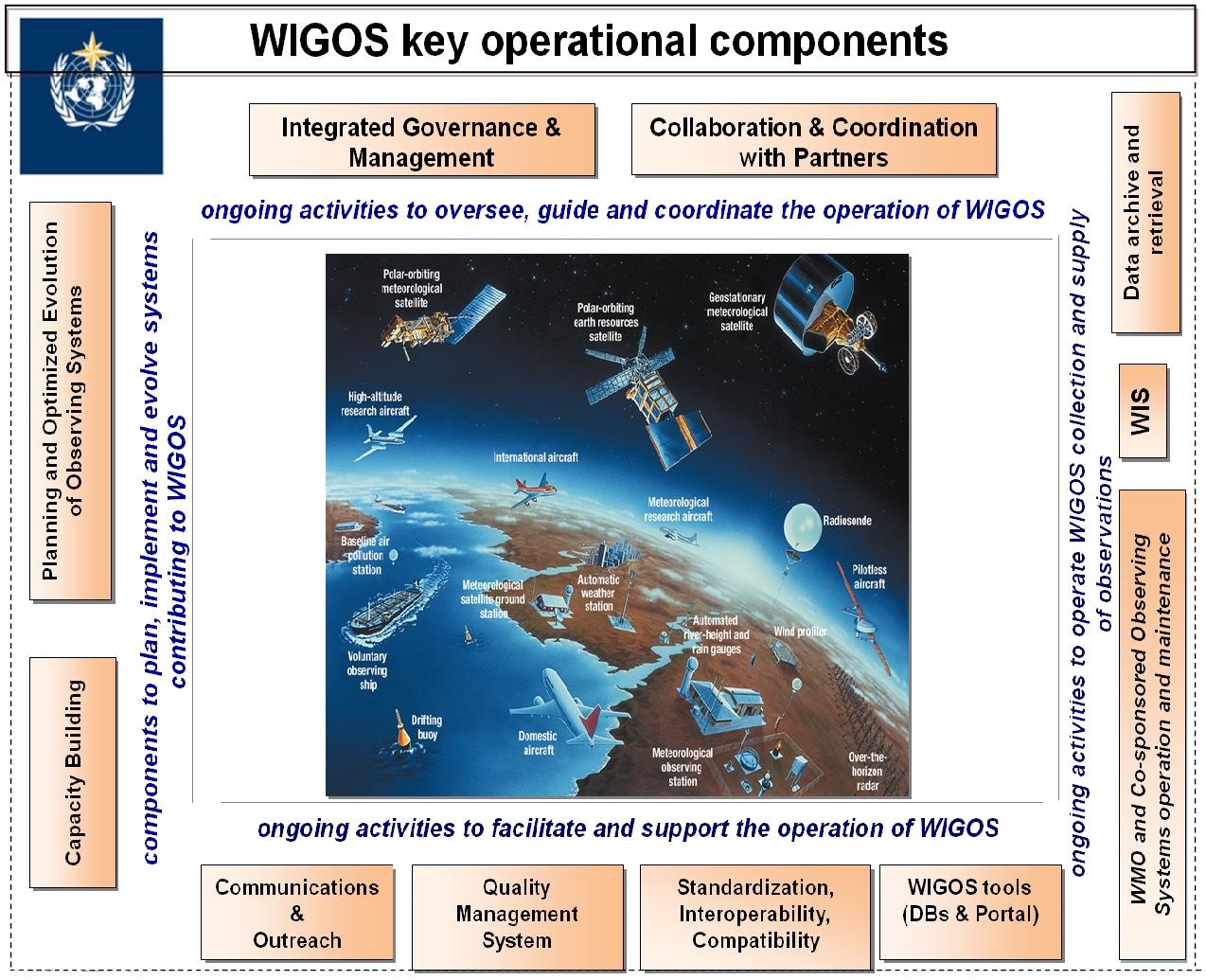 To ensure supply of and access to WIGOS  observations
To plan, implement and evolve WIGOS component systems
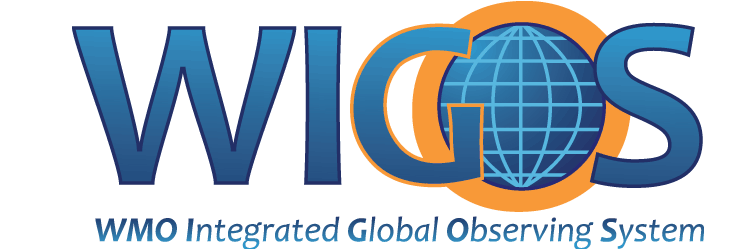 To facilitate and support the operation of WIGOS
1. Management of WIGOS implementation
WMO
WIGOS Implementation Plan, Table 2 (selected items):

Develop/Revise/Update WMO Regulatory Material to include WIGOS Regulations 
Incorporate technical aspects of WIGOS implementation and continuing evolution into existing/new TCs and RAs working structures and procedures
Develop Regional WIGOS Implementation Plans (R-WIPs)
Current WIGOS Management Structure and Activities
ICG-WIGOS oversees implementation, representation from
All Technical Commissions
All Regional Associations
Three Task Teams under ICG-WIGOS:
Regulatory Material
Technical Regulations, Manual on WIGOS currently out for review ; sent to all PTCs per decision made at PTC-2015
Metadata
Feeding into Regulatory Material, but at a slower pace; TT-WMD will wrap up the initial version of the WIGOS metadata standards this week 
    Quality Management
Team first met in Geneva April 23-24; initial focus on monitoring of observational data quality
2. Collaboration with WMO co-sponsored observing systems and international partners
WMO
WIP, Table 2 (selected items):
Develop guidance, mechanisms and procedures for engagement, coordination and collaboration with partner organizations (to be used on all, global, regional and national levels)
Develop Collaboration framework for the Architecture for Climate Monitoring from Space (ACMS)
3. Design, planning and optimized evolution
WIP, Table 2:
Complete RRR practices, procedures, responsibilities and mechanisms for all systems and agreed application areas


Many activities ongoing already, mostly at the global level, under the auspices of CBS, OPAG-IOS, and IPET-OSDE
WMO
Rolling Review of Requirements
The RRR is the WMO process for vetting and recording user requirements for observational data and matching them against existing and planned capabilities, resulting in a gap analysis that can be used for network design activities
The RRR is supported by three key databases of OSCAR, the Observation Systems Capabilities and Review tool :
OSCAR/Requirements, in which requirements are stated by application area, “technology free”, formulated in geophysical variables, not in terms of measurands
OSCAR/Space, listing satellite capabilities
OSCAR/Surface, list surface-based capabilities (not yet developed)

Close collaboration between WMO and Meteo-Suisse on developing, hosting and maintaining the OSCAR databases; WMO will remain the owner of the information content
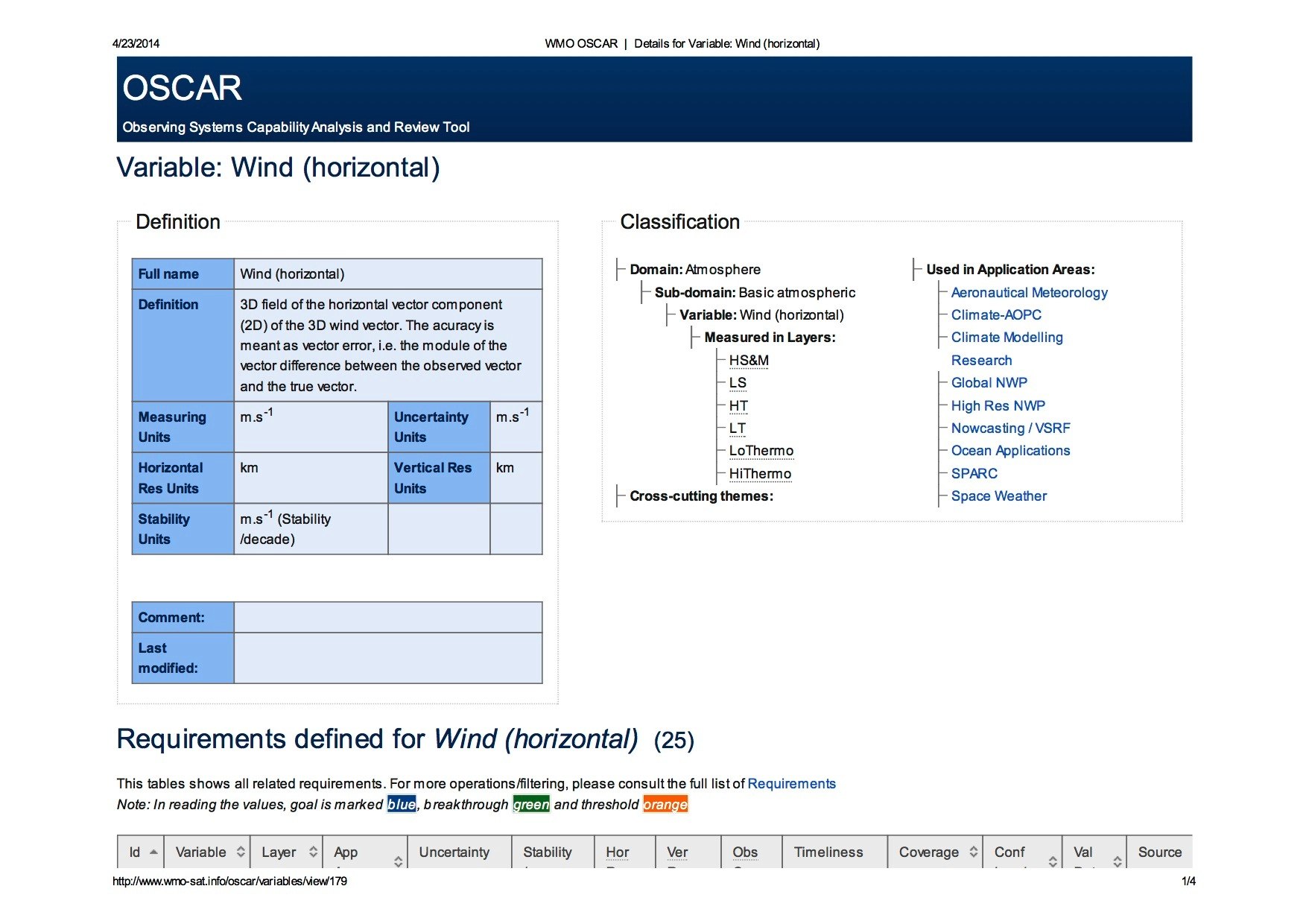 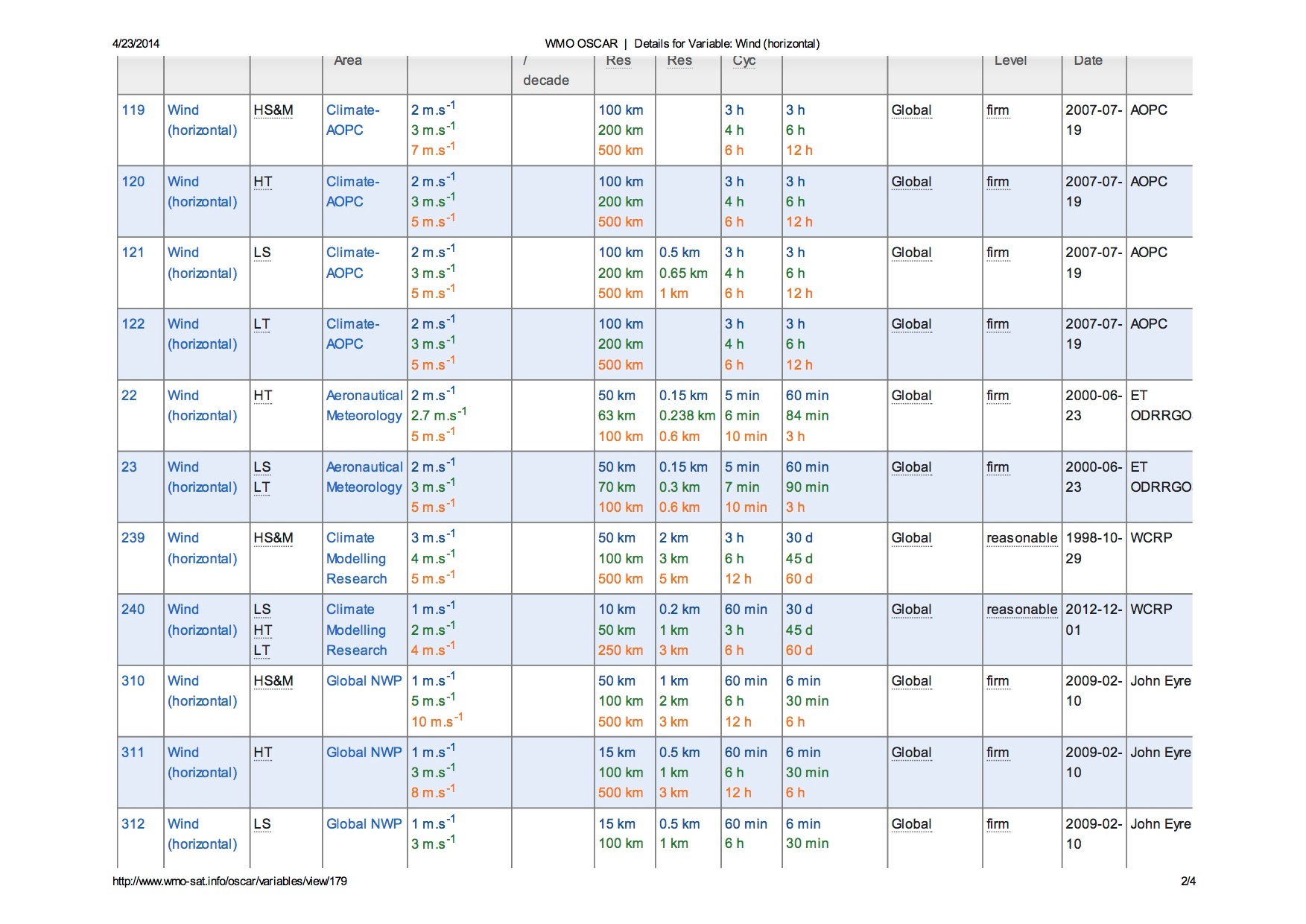 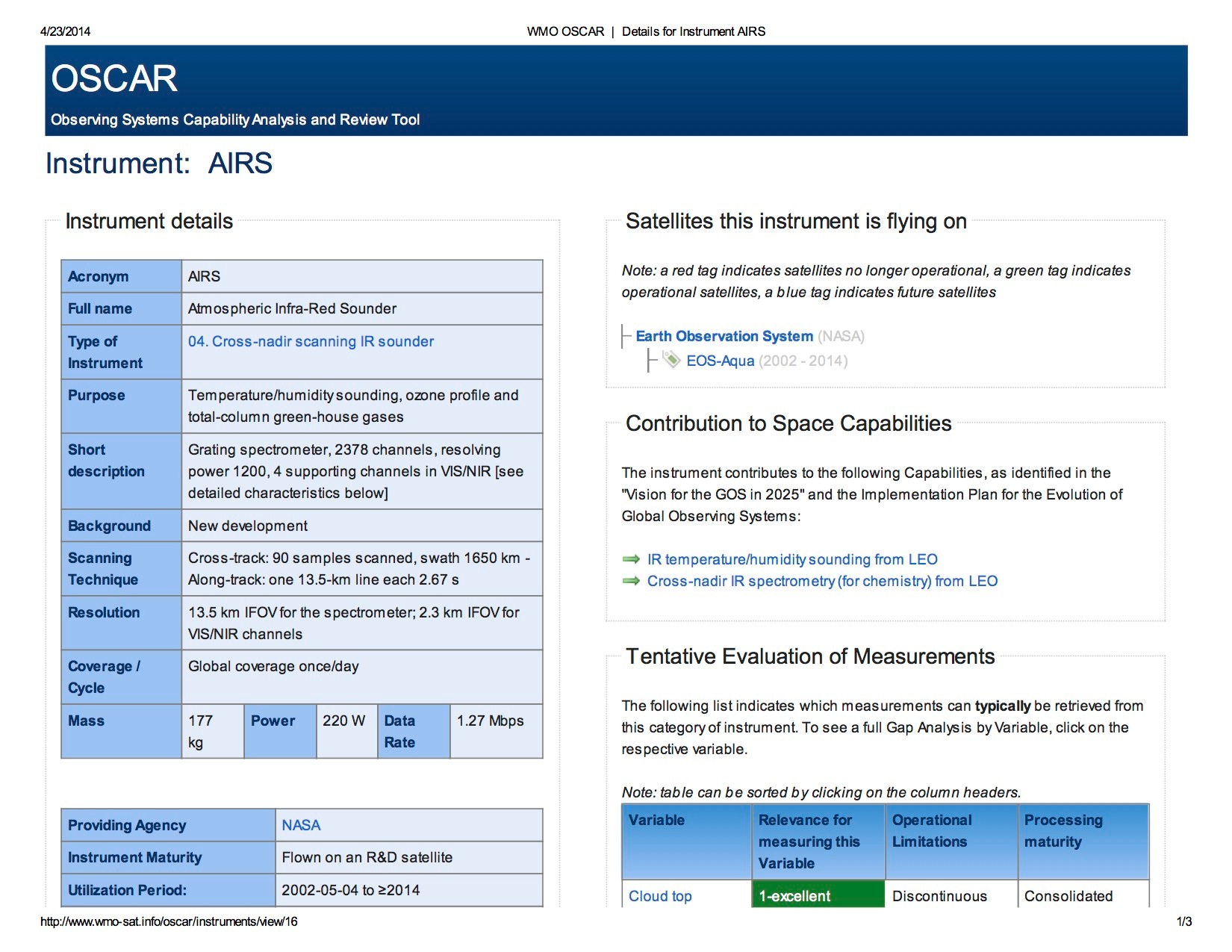 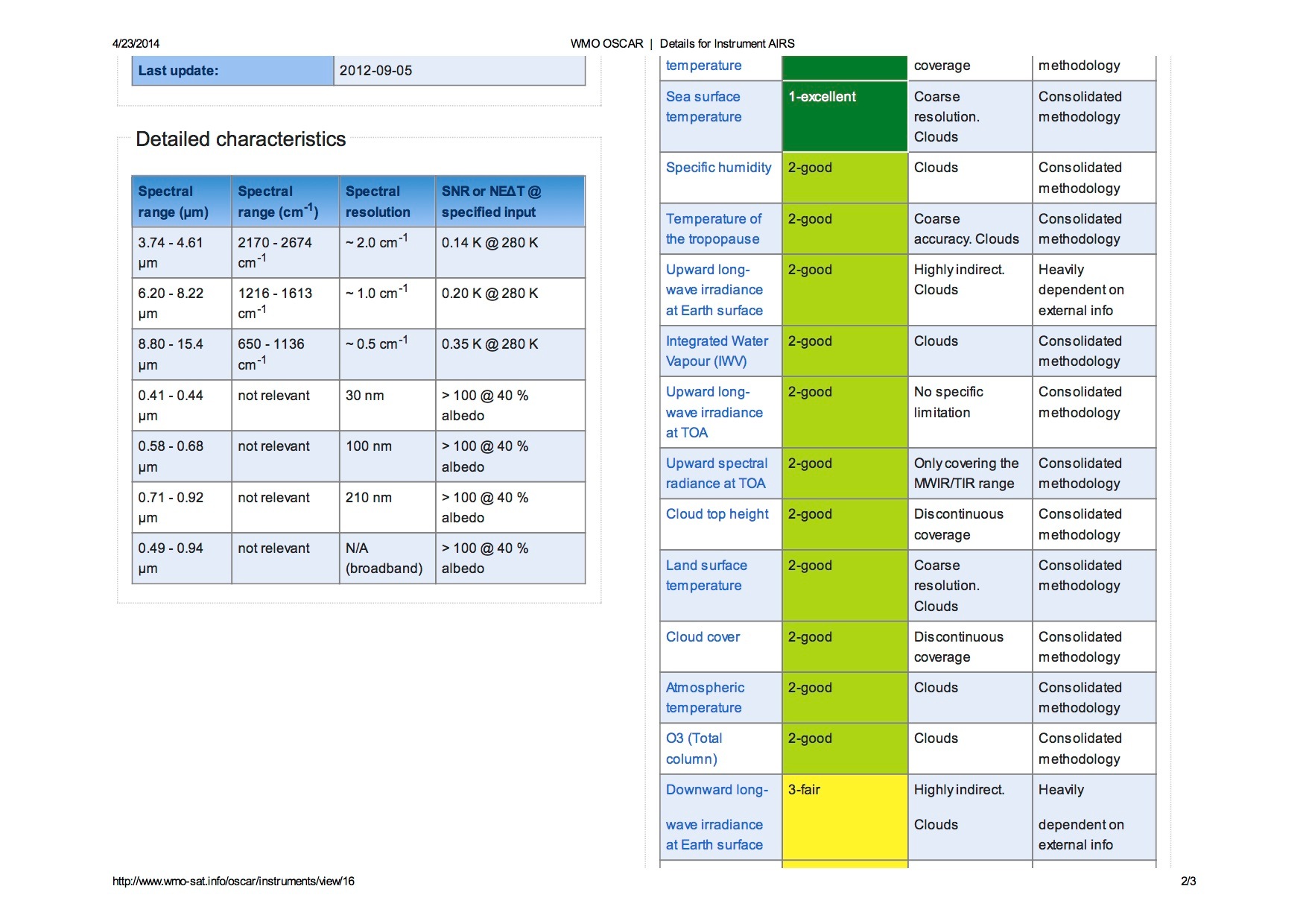 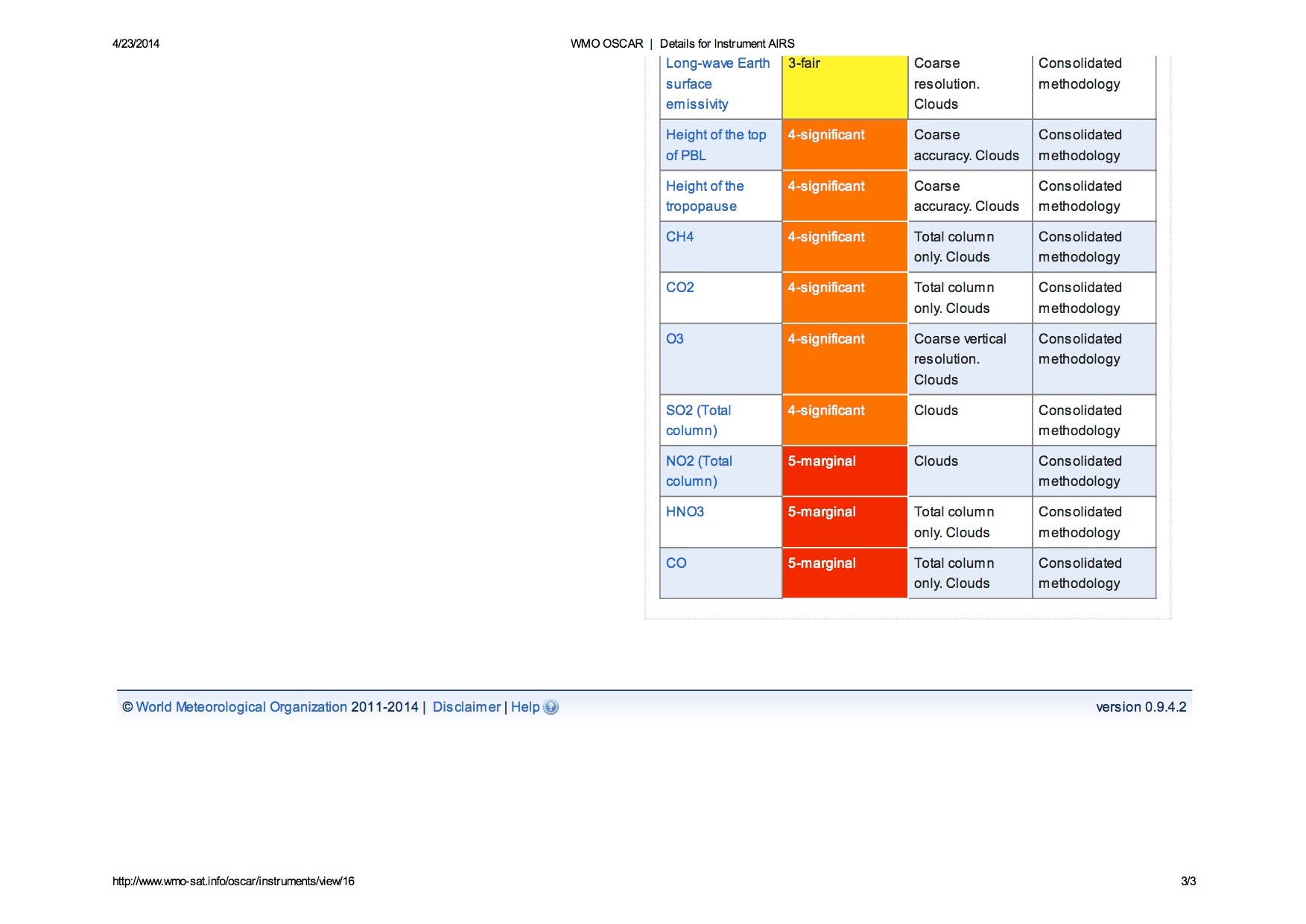 4.) Observing System operation and maintenance
WMO
WIP, Table 2:
Develop guidance, mechanisms and procedures for improved integration of observational data and products 


One specific action proposed under WIP elements 3, 4, and 5 at ICG-WIGOS-3 is a serios of “WIGOS Workshops on Automated Weather Stations”, covering the life cycle of the network (design, procurement, installation, calibration, maintenance, operation, etc.), arranged region by region,
5.) Quality Management
WMO
WIP, Table 2:
Develop WIGOS Quality Management guidance, mechanism, practices and procedures


ICG-WIGOS-3: Initial focus on revising and modernising the operational monitoring of observational data quality
6. Standardization, system interoperability and data compatibility
WMO
WIP, Table 2:
Develop guidance for WIGOS standards 
Document the implemented standard and recommended practices and procedures on instruments, methods of observation, data products, etc.
7.The WIGOS Operational Information Resource
WMO
WIP, Table 2:
Design and develop the WIGOS Information Resource (WIR)
WIGOS Information Resource (WIR)
One-stop shop for WIGOS information
Regulatory Material (searchable)
Standards and best practices
Other guidance material
Outreach and communication
Meeting documents and meeting reports

Databases to support the WMO Rolling Review of Requirements (RRR)

Most of the information available in English only at this point

http://www.wmo.int/pages/prog/www/wigos/wir/index_en.html
8. Data and metadata management, delivery and archival
WMO
WIP, Table 2:
Develop WIGOS metadata standards, practices and procedures
9. Capacity development
WMO
WIP, Table 2:
Develop a WIGOS Capacity Development (WCD) strategy including education and training 
Assistance provided to Members regarding WIGOS implementation
Develop WIGOS related guidelines and training materials and other relevant documentation
Mobilize resources for WIGOS implementation
10. Communications and outreach
WMO
R-WIP-I:
Develop an effective WIGOS communications and outreach strategy
Develop communications and outreach materials
Summary and Conclusions
WMO
WIGOS Implementation Plan (WIP)
Ten key activity areas, each with a set of activities listed, ranging from generic to very specific
This structure (“list of ten”) is repeated in the Regional WIP for Region III (R-WIP-III)
Workshop to review and endorse R-WIP-III, and make the initial steps from generic to specific elements of plan